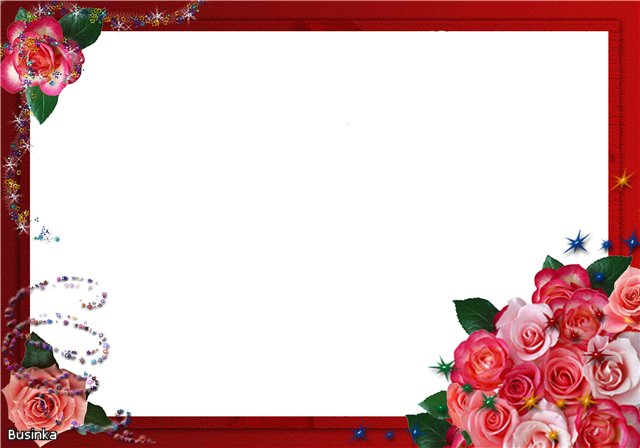 PHÒNG GIÁO DỤC VÀ ĐÀO TẠO QUẬN LONG BIÊN
TRƯỜNG MẦM NON GIANG BIÊN


GIÁO ÁN 
LĨNH LỰC PHÁT TRIỂN THẨM MỸ
HOẠT ĐỘNG TẠO HÌNH


  Đề tài: Cắt dán trang phục bé thích 

                              Lứa tuổi: Lớp MGB C1
                              Giáo viên:Nguyễn Thị Nhung
a
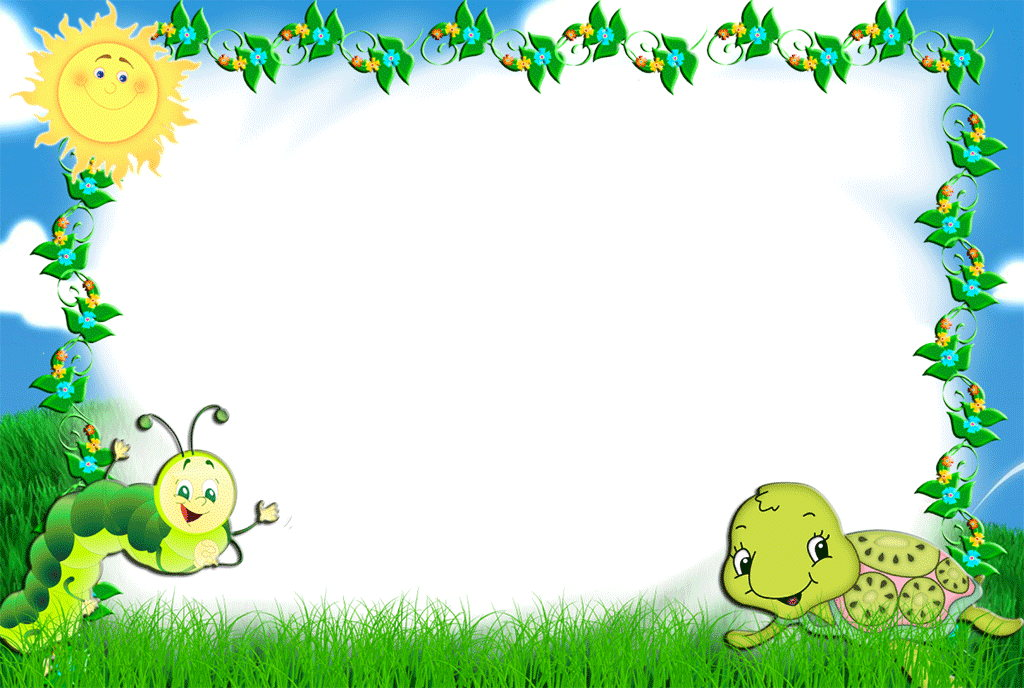 Ổn định tổ chức
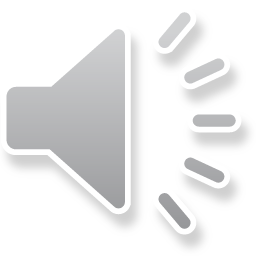 Quan sát tranh – Đàm thoại
CÔ LÀM MẪU
Trẻ thực hiện
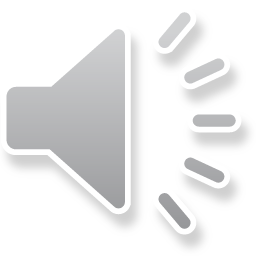 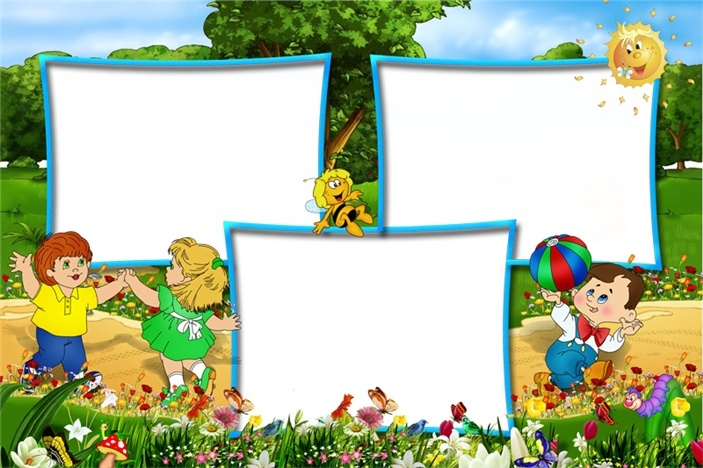 Nhận
xét
sản phẩm
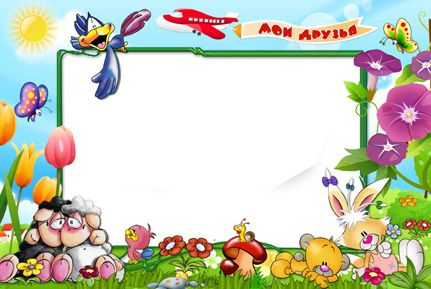 Kết thúc
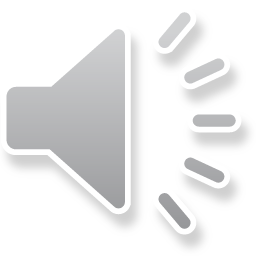